Students Against Duke Unionization (SADU)
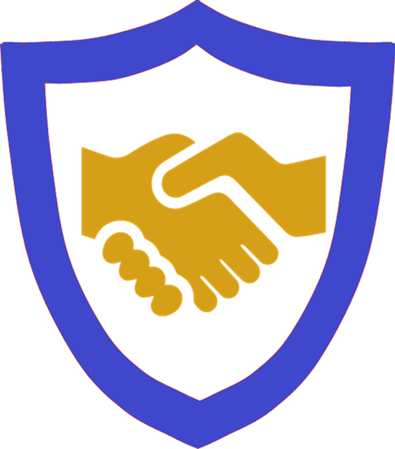 An information session on graduate student unions
[Speaker Notes: Dove clipart http://www.clipartkid.com/white-dove-cliparts/]
How Did We Get Here?
August 23: NLRB vote → Grad students can form a union
At Duke: Service Employees International Union (SEIU)
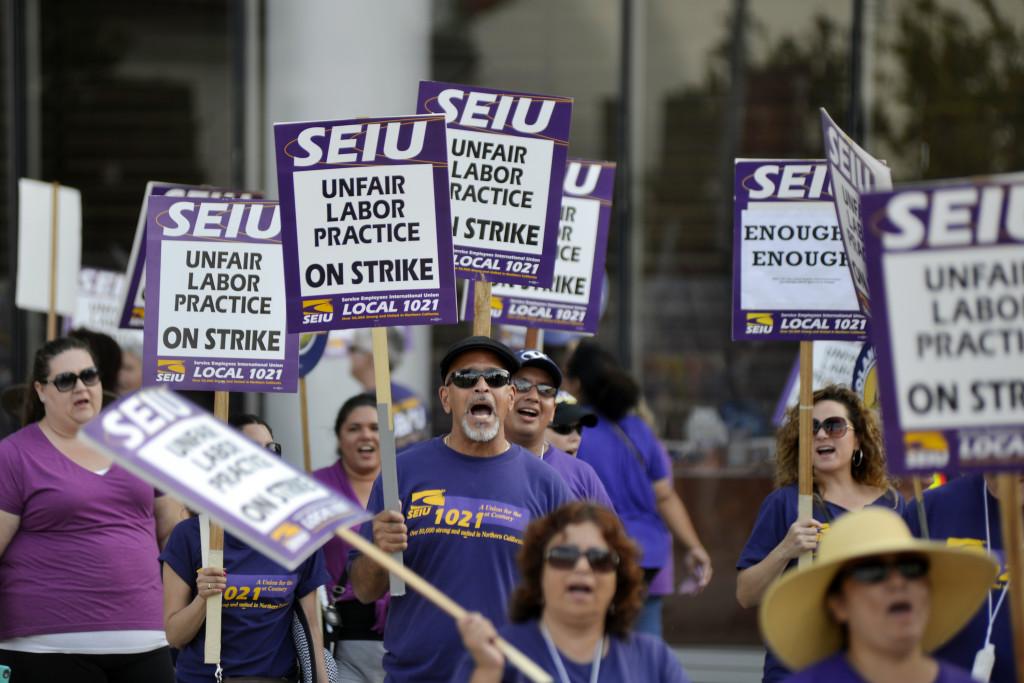 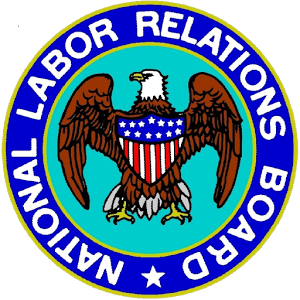 [Speaker Notes: On August 23 2016, the National Labor Relations Board (NLRB) ruled a 3-1 vote that “student assistants working at private colleges and universities are statutory employees” → Graduate students have a right to form a labor union
Labor union is an organized association of workers, often in a trade or profession, formed to protect and further their rights and interests.
Unionization efforts here at Duke are being lead by the Service Employees International Union (SEIU)
SEIU is a labor union representing almost 1.9 million workers in over 100 occupations in the United States and Canada; although some other unions have represented graduate students before, the SEIU has never before represented graduate students
----------------------]
Current Situation
Thursday: SEIU filed a petition
Includes all PhD, NOT Master’s students (as of 11/28 hearing)
Holding a hearing now to validate union cards
Next step: vote!
Result is based on 
51% of the votes,
NOT on 51% of students
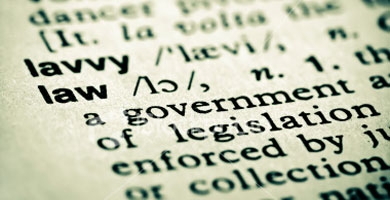 [Speaker Notes: As of last Thursday (November 10th) SEIU filed a petition to form a union
The union unit was defined by SEIU in their petition
The unit will include “All PhD and Masters students in Duke University departments housed at Duke's campuses in Durham and Beaufort, North Carolina, who are working toward degrees offered by the Duke Graduate School...” (National Labor Relations Board (NLRB), Notice of Petition) However, in the hearing that is ongoing, it seems that this will be modified to exclude Master’s students
Some students have expressed a belief that they will be able to exempt themselves from the union after it is formed; that is not true. The union group has already been decided in the petition. 
Duke University currently in discussion with SEIU and NLRB to finalize: 
(1) the unit mentioned 
(2) election process/date
This is happening right now. Supposed to finish yesterday but they’re continuing the discussion today.
If nothing changes, the next step will be to vote: YES or NO to form such union. The tentative date was set for November 30, but this may yet be changed.
The election results count as follows: of the people that voted if 51% voted yes, then the graduate student union forms
Once the union forms, the contract negotiation process begins. 
First students represented by the union can come together and decide on the items to include in the working contract.
Then the contract is presented to the university and they have a chance to negotiate. This step can take some time. 
-------------------------------]
What If We Don’t Like the Union?
If a contract forms, we must wait 3 years to be eligible to file for decertification. 
Difficult process: e.g. Minnesota home health care workers
Only 1 in 4 decertification attempts are successful.
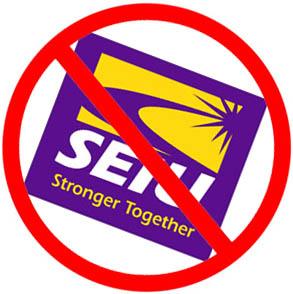 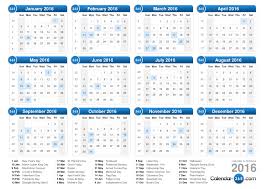 x3
[Speaker Notes: If a contract is agreed upon between SEIU and Duke, we have to wait 3 years to be eligible to file for decertification
The process of decertification is similar to the process of forming a union (NLRB)
Need to collect authorization cards from at least 30% of the represented group
Then a petition for an election is filed
An election is held to decide if the union is decertified or not.
A group of Minnesota home health care workers have embarked on a campaign to decertify the SEIU. They launched the campaign in July of this year. If they are successful, it would be the largest decertification vote in history. They have not been successful yet.   
Data from the NLRB indicates that just one in four decertification attempts are successful. Only half are even put up for a vote.
------------------------------------------------------
http://laborpains.org/2016/07/22/seiu-faces-largest-decertification-vote-in-history/ 
http://dailycaller.com/2016/07/18/exclusive-minnesota-union-faces-largest-decertification-vote-in-history/]
7 Reasons Why We Are Opposed
We Are All Unique. A union risks unfair revisions of department policies that ignore differences between departments. 
Loss of Freedom to Negotiate Directly with the administration. Potential additional loss of professional advocacy groups. No Pay = No Say.
Restrictions. Grad-school-wide labor contracts Limit Freedom of Departments to organize and fund travel, TA positions, catered events, etc. Could affect graduation
Better Use of Money doing something else
Unions Are Historically Ineffective for increasing pay or health care benefits AND could Increase Our Taxes
SEIU has no previous experience representing grad students and has an history of corruption
Duke Already Has Many Benefits In Place That Past Unions Have Fought For!
[Speaker Notes: We Are All Unique. A union risks unfair revisions of department policies that ignore differences between departments. 
Loss of Freedom to Negotiate Directly with the administration. Potential additional loss of professional advocacy groups. No Pay = No Say.
Restrictions. Grad-school-wide labor contracts Limit Freedom of Departments to organize and fund travel, TA positions, catered events, etc. Could affect graduation
Better Use of Money doing something else
Unions Are Historically Ineffective for increasing pay or health care benefits AND could Increase Our Taxes
SEIU has no previous experience representing grad students and has an history of corruption
Duke Already Has Many Benefits In Place That Past Unions Have Fought For!
------------------------------------------------------------]
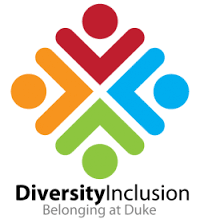 We are all unique
>70 departments and programs of study at Duke
Certain departments have already established additional benefits specific to individual programs
We do NOT want umbrella political involvement that does not represent everyone’s viewpoint.
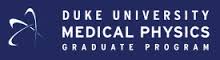 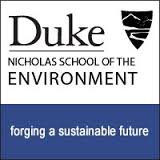 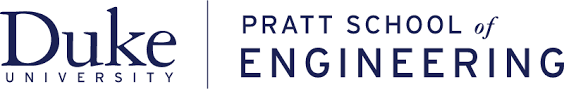 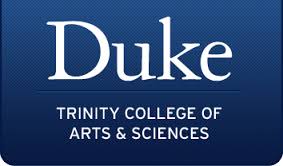 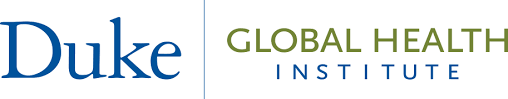 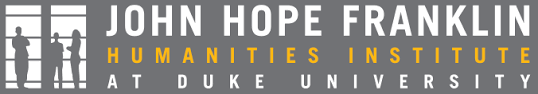 [Speaker Notes: We are all unique, in distinct graduate departments. All graduate students would be represented as one unit; which may lead to unfair revisions of department policies that ignores differences between fields. https://gradschool.duke.edu/academics/programs-degrees 
We also do not want collective political involvement: NYU graduate union voted on whether to impose an academic boycott on Israeli institutions - extremely controversial http://www.thejewishweek.com/news/new-york/bds-move-nyu-tears-apart-student-union 

Note that I’m going to be using NYU as an example throughout several of these slides, because they are the primary example of a private university with a graduate student union. The vast majority of graduate student unions are at public universities, which have protections in place that we lack, due to state laws forbidding union involvement in academic matters. https://unionization.provost.columbia.edu/content/be-informed 

----------------------------------

As a side note about politics, we are NOT making any political statements one way or the other about Trump or any other U.S. politicians. You may have seen some of our posters with Trump stickers, but those stickers were added to the posters after we put them up. We want to let all of you know that we are not here to make statements on the U.S. government and our group’s only goal is to inform other grad students about the union.]
(2) Loss of direct negotiations & advocacy groups, and payment needed to have a voice
Unions are legally required to represent member AND nonmember employees 
Unions have EXCLUSIVE REPRESENTATION
Thus, our existing professional advocacy groups (GPSC, EGSC, SAGE, Young Trustees, departmental committees) could be limited or removed. Collaboration between Duke and graduate students would become “us vs. them”
Furthermore: you only have a SAY if you PAY: no dues = no voice and no vote
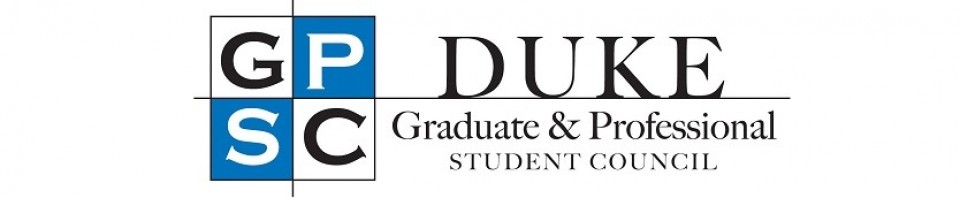 [Speaker Notes: Unions are legally required to represent member AND nonmember employees (National Right To Work Legal Defense Foundation www.nrtw.org)
Exclusive representation" is the special coercive privilege, given by federal law, that empowers union officials to represent all employees in a company’s bargaining unit. This "compulsory union representation" deprives employees, even in Right to Work states, of their right to bargain for themselves. Union officials demand this power, then use it as their excuse to force employees to pay dues for representation they do not want. (National Right To Work Legal Defense Foundation www.nrtw.org)
If a union formed, it would be the exclusive voice to the University for all students it represents on pay, work hours, and other employment matters. Current avenues of communication, like students sitting on department committees, would be removed. Students could no longer talk directly with administration to solve problems. https://unionization.provost.columbia.edu/content/be-informed 
Thus, we would likely lose our existing student advocacy groups, including GPSC, EGSC, and SAGE, or their ability to make changes would be altered and limited
Note that students who opt out of paying fees will still be represented by the union but will NOT have a vote in accepting or rejecting union contracts. If not many people pay their dues, which is likely considering the right-to-work policy in North Carolina, then it will be only a small group of dues-paying people who decide the contract for the rest of us. The rest of us will have NO on-campus representation, unless we decide to pay $200 - $600 per year to the union. Furthermore, it will be only this group of dues-paying people who will be able to vote on whether to strike.
It is unclear whether students will have to be paying members to vote on the initial contract - the first one that is created - but it is a certainty that students will have to pay dues to vote on all future contracts and for decisions on whether or not to strike. This “pay to have a voice” policy is standard operating procedure used by unions in general. 
------------------------------
Additional references: SEIU constitution on page 18 (“membership authorization for strike action and membership voting on contract ratification”)
SEIU faq page for adjuncts at Cleveland State: The union represents everyone in the bargaining unit—it is in your own best interest to be involved and active. Union membership (completing the membership form) is a voluntary decision that gives you the right to vote on contracts, elect union officers, serve as an officer, attend meetings and provide your input on issues that affect the union and professional staff, serve on union committees and/or joint-labor management committees, and receive contract negotiation updates. Moreover, as a member of the Union, you will be taking a proactive role in the future of your and your colleagues’ workplace and working conditions. http://www.csuohio.edu/organizations/seiu1199/FAQ.html 
http://nuhw.org/seius-bogus-ratification-votes/ 
http://www.nrtw.org/required-join-pay-private/ 
----------------------]
(3) Union restrictions and interference
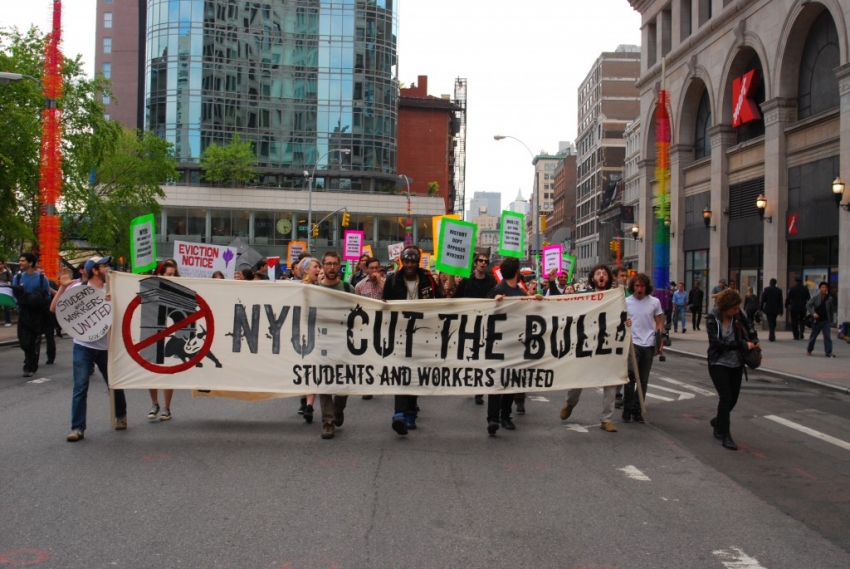 The union may be able to interfere with work hours, choosing TA positions, conference and travel funding, department events, etc. 
Risk of strikes: NYU 2005, 2014
We do NOT have the same automatic  protections as public universities!
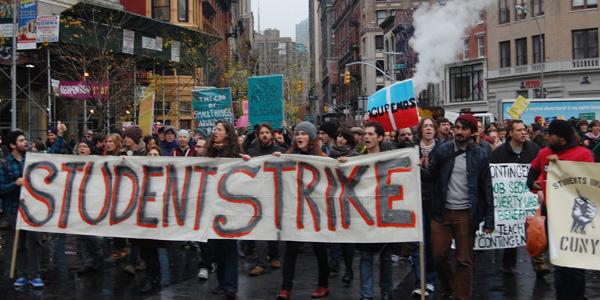 [Speaker Notes: A graduate-school-wide labor contract would limit freedom of departments to organize and fund travel and catered events for their students, and would limit departments on determining policies and parameters around TA positions, etcetera. 
At state universities, where most graduate student unions have formed in the past, state law prevents unions from involvement in academic matters, which is good protection against strikes. We would not have those protections at Duke. It would be theoretically possible for a union to call a strike here, and furthermore union members could be fined by the union if found to be not in compliance with the strike action. https://unionization.provost.columbia.edu/content/be-informed 
In November 2005, NYU held a months-long strike, and threatened to strike again in 2014 when “the NYU management had not substantively responded to union demands in the past three contract negotiation sessions” http://inthesetimes.com/working/entry/17410/nyu_grad_students_strike 
http://www.nytimes.com/2005/11/10/nyregion/graduate-teaching-assistants-go-on-strike-against-nyu.html?_r=0 
Union organizers on campus have said that a no-strike/no-lockout clause would be instated in the union contract because a strike would harm us and the university more than it would help anyone...however this is not a guarantee because the contract isn’t written yet. Ultimately at NYU they decided to allow strikes. 
---------------------------------------------------------------]
What do graduate students really want?
While compensation is important, ultimately many graduates are primarily concerned with their graduation date above all else.
Facilitating a fast graduation requires a collaborative effort between professors, students, and administrators
The bureaucratic nature of a union could impede many students’ path towards a prompt graduation
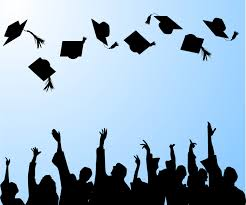 [Speaker Notes: If unionizing places any stipulations on hours/conferences/travel/discussions with professors, graduation dates could be pushed back.

Fosters tension between administrators and graduate students
Establishes bureaucracy which can delay graduation dates]
(4) Better ways to use the money
Assume 2,000 grad students pay dues (overestimate) x $300/yr (underestimate) = $600,000 to the union instead of to the students
To reiterate: if you do not pay dues, you do not vote on the contract or strikes
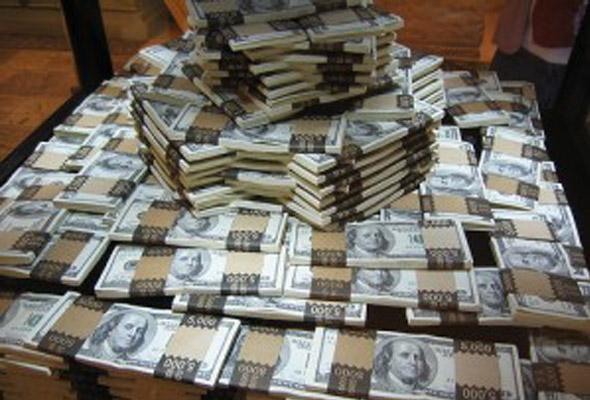 [Speaker Notes: This is a massive sum of money that we would be giving to the union, that could be better spent elsewhere. 
Although NC is a right-to-work state, meaning grad students can opt out of paying fees, even if only ~2000 students pay the fees that is still more than half a million dollars we would be giving them.]
(5) Unions are historically ineffective 
at increasing pay/benefits
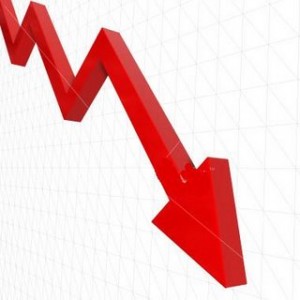 Economic analysis shows that unions:
Sometimes can raise stipends by as much as 8% for TAs, BUT this is countered by a corresponding decrease in tuition benefits: so OVERALL, “unions do NOT increase the total compensation (stipends + tuition remission) for teaching or research assistants.”
We already get paise raises ahead of inflation at Duke.
Contractual unions are NOT effective at bargaining for student health benefits for both TAs and RAs
Note that students at Duke already have significantly above-average health benefits provided
Unions tend to increase intra-university wage variation
For more information, see Schenk, Tom Jr., “The effects of graduate-student unionization” (2007). Retrospective Theses and Dissertations. Paper 14882.
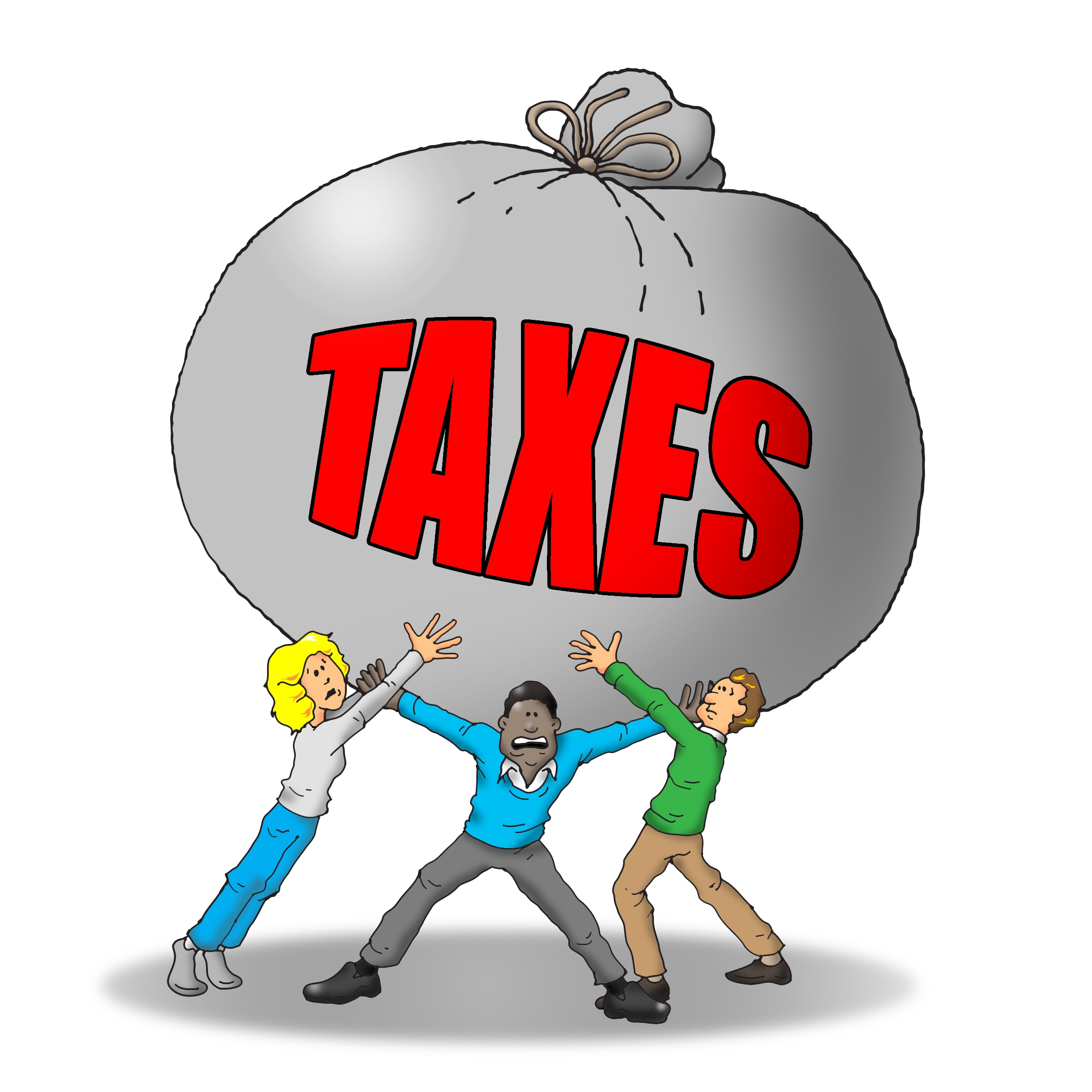 AND a union could increase our taxes!
Reclassification of grad students as employees could result in 
           LOSS of our current IRS FICA exemption status. 
We could be required to pay Social Security (6.2%) and Medicare (1.45%) taxes
Math: 29k stipend, single, 0 dependents, standard deductions
Current take home = $25,429 (Fed 2333, State 1236, FICA 0)
Post-Union take home = $23,211 (Fed 2333, State 1236, FICA 2218)
For us to take home the same amount of pay after a union, our base pay would have to increase 10.6%
[Speaker Notes: The reclassification of graduate students as employees can result in a loss of our current IRS FICA exemption status. 
We could therefore be required to pay Social Security (6.2%) and Medicare taxes (1.45%)
If we do some quick math for a generic grad student on a 29,000 dollar stipend, single with no dependents and the standard deductions, after a union formed they would have to pay an extra $2,218 per year in FICA taxes as a consequence. For us to take home the same amount after a union, our base pay would have to increase 10.6%!! 
Note that this isn’t even taking into account union dues, which would be another burden for the students who decided to be union members.
---------------------------------------------------------------------------------------------
DETAILED OVERVIEW WITH REFERENCES
The reclassification of graduate students as employees will result in a loss of our current IRS FICA exemption status. See their 9167 publication for more information. Therefore, we could be required to pay Social Security (6.2%) and Medicare taxes (1.45%, on a $29k stipend that equates to $2218 in taxes you will now need to pay). While I personally never like to advocate for not paying taxes, it is important to include this change in IRS status, and the implications that come with it, in the evaluation of the potential financial benefits (or pitfalls) that can come from joining a union (see the IRS safe harbor standard (ref 13), section 2(.03), sect. 6(.03) & 6(.04) – 6.03 is the most important section). Note: international students are excluded from FICA but may have changes in visa statuses if they are considered employees instead of students.
Quick math (single, 0 dependents, 29k stipend, std deductions) 
Current Take Home: $25,429 (Fed 2333; State 1236 ; FICA 0)
Post Union Take Home: $23,211 (Fed 2333; State 1236; FICA 2218)
Required increase in base pay to equal current take home: 10.6% $32,100
(Note that this is just gross income; this does not account for losses in tuition benefits, the inclusion of union dues, etc. when calculating net income)
To avoid any assertion that this last point is fear mongering, look at this blog post on NYU UAW (ref 14). While the blog authors claim NYU is ‘faulty’ in withholding for FICA, the wording within IRS documents can be interpreted as this outcome being a real possibility. Additionally, UCSC has conditions in which Ph.D. students with 80% or greater appointment are subject to FICA (ref 15) taxation (taken from UCSC student employment policy website (ref 16)). For the technocrats, this is due to the IRS broad wording in 6.03, which states, “…full-time employee [status] is based on the employer’s standards and practices.” Therefore, it is important to emphasize that the costs very well may outweigh the benefits in our case.
References:
1: http://seiufacultyforward.org/graduate-students-are-formin…/
2: https://dukegradunion.org/faq/
3: http://harvardgradunion.org/frequently-asked-questions/
4: http://www.makingabetternyu.org/gsocuaw/for-grad-workers/
5: http://www.uaw4121.org/about/faqs/#q13
6: http://cogs.org/cogs-constitution
7: http://apps.nlrb.gov/link/document.aspx/09031d458202054f
8: http://apps.nlrb.gov/link/document.aspx/09031d458201e5cd
9: http://cogs.org/contract-faqs
10: http://www.seiu509.org/category/higher-education/
11: https://olms.dol-esa.gov/query/getOrgQry.do
12: https://www.unionfacts.com/lu/511865/SEIU/509/#basic-tab
13: https://www.irs.gov/pub/irs-drop/rp-05-11.pdf
14: http://www.makingabetternyu.org/…/faqs-what-to-do-about-ny…/
15: http://careers.ucsc.edu/staff/StudentFICAGuidelines1.pdf
16: http://careers.ucsc.edu/stu…/StudentEmploymentPolicies.html…]
(6) SEIU is unfamiliar with grad students and has a disturbing history
SEIU HAS NO PREVIOUS EXPERIENCE REPRESENTING GRAD STUDENTS
Suboptimal behavior at Duke: rushing a vote, failing to represent STEM students in the application process, Illegal Behavior (taking down and vandalizing our flyers; bringing faculty to our first meeting; paid union reps starting unwanted conversations with passing grad students), Intimidation tactics
[Speaker Notes: SEIU has no previous experience representing grad students. They are involved with the faculty union here, but that union is over 90% humanities faculty so it does not necessarily apply to the diverse graduate student population that SEIU plans to control at Duke. 


--------------------------------------------------
Additional sources:
Intimidation tactics at other universities as well http://cornellsun.com/2016/11/13/graduate-students-cgsu-coerces-members-with-emotional-blackmail/

Past history of SEIU: http://www.seiuexposed.com/crime-and-corruption/#.WC3spbVhBHc]
SEIU: an unfortunate choice
More than $200M in campaign contributions since 1990 and more than $20M in lobbying since 1998 (source: Center for Responsive Politics)

SEIU has had more than 870 decertification commissions filed against them
Over 6,000 unfair labor practice allegations have been made against SEIU regarding the union’s Duty of Fair Representation

580 allegations of coercive and threatening statements and/or harassment

Past convictions of union leaders: mail fraud, embezzlement, false statements, tax evasion, perjury, theft
Source for numbers: National Labor Relations Board (NLRB)
[Speaker Notes: SEIU has been one of the nation’s largest political entities for many years. Their campaign contributions are significantly larger than those from many famous big spenders like oil companies and tech firms. This organization is enormous, and we will be but a drop in the sand to them.

More than $200M in campaign contributions since 1990 and more than $20M in lobbying since 1998 (source: Center for Responsive Politics)
	For comparison: SEIU has spent 10x as much as Exxon Mobil, and 3x as much as AT&T in campaign contributions since 1990
SEIU has had more than 870 decertification commissions filed against them
	Remember -- these can at the earliest be filed 3 years after the union forms!
More than 6,000 unfair labor practice allegations have been made against SEIU regarding the union’s Duty of Fair Representation
	These allegations each mean that a particular union local has felt SEIU has not fairly represented them and their interests in the collective bargaining of contracts
Many of these allegations have been from university employees, including at Brandeis, Harvard Business School, MIT, MIT Lincoln labs, Boston University, and WPI

580 allegations of coercive and threatening statements and/or harassment
Past convictions of union leaders: mail fraud, embezzlement, false statements, tax evasion, perjury, theft
-----------------------------------------------------------------------------------------------------------------------
Convictions of SEIU ex-leaders: 
Tyrone Freeman, ex-President of CUHW: mail fraud, embezzlement, false statements to financial institution; Alejandro Stephens, ex-president SEIU Local 660: mail fraud, tax evasion; Janett Humphries, ex-President SEIU Local 99: conspiracy, embezzlement, perjury; Dana Cope, ex-Executive Director SEIU Local 2008: two felony state charges for theft of >$500,000 in  union funds; Cedric Earl Hughes, ex-organizing coordinator SEIU Local 721: embezzlement from union staff
~$19M from Exxon Mobil and ~$73M from AT&T in campaign contributions since 1990
Sources
https://www.unionfacts.com/union/Service_Employees#ulp-tab 
https://www.unionfacts.com/union/Service_Employees#rd-tab 
https://www.unionfacts.com/union/Service_Employees#political-tab 
https://www.unionfacts.com/union/Service_Employees#spending-tab 
https://www.unionfacts.com/union/Service_Employees#membership-tab 
https://www.unionfacts.com/union/Service_Employees 
http://www.seiuexposed.com/crime-and-corruption/#.WC3spbVhBHc  
https://www.unionfacts.com/union/Service_Employeeshttps://www.unionfacts.com/union/Service_Employees]
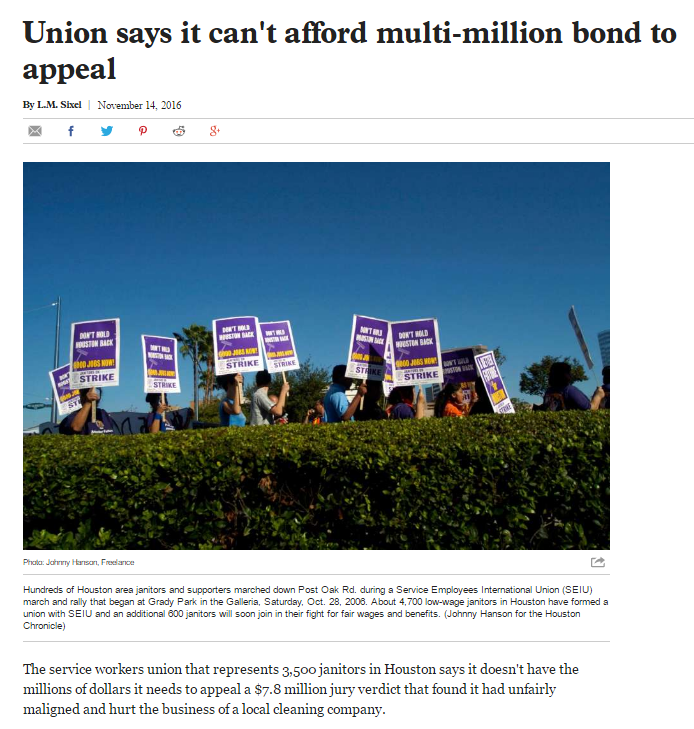 Additional issues related to SEIU
SEIU refuses to give us a charter for our own branch, and has the authority to merge us with any other workers it chooses (Article XIV, Sections 3 & 4 of SEIU constitution)
SEIU has previously been found guilty of misleading individuals about what the union authorization card is before they sign one 
SEIU has the authority to tax us to pay for their political operations, hotel rooms, and other “Representation Activities” (Article XV, Section 18): >94% of SEIUs’ income
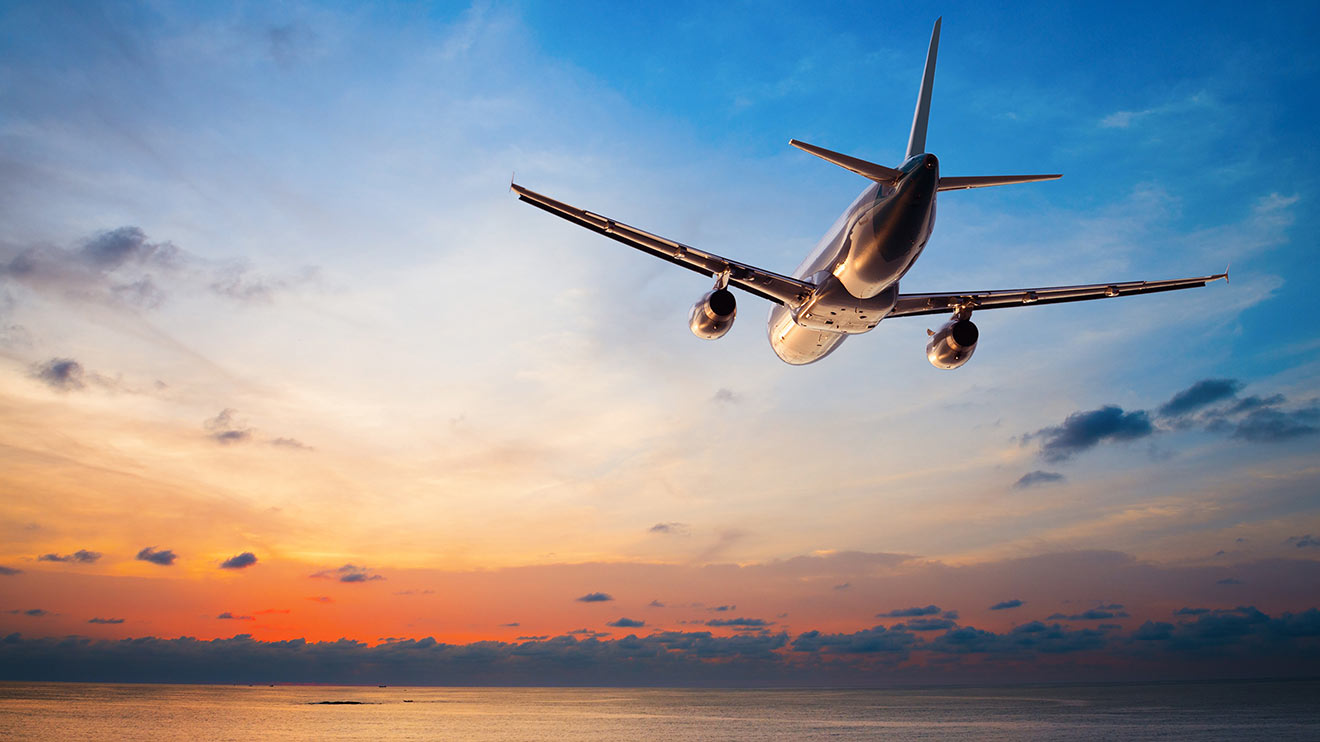 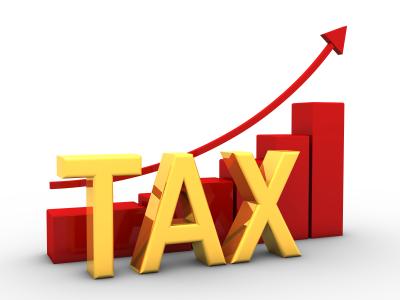 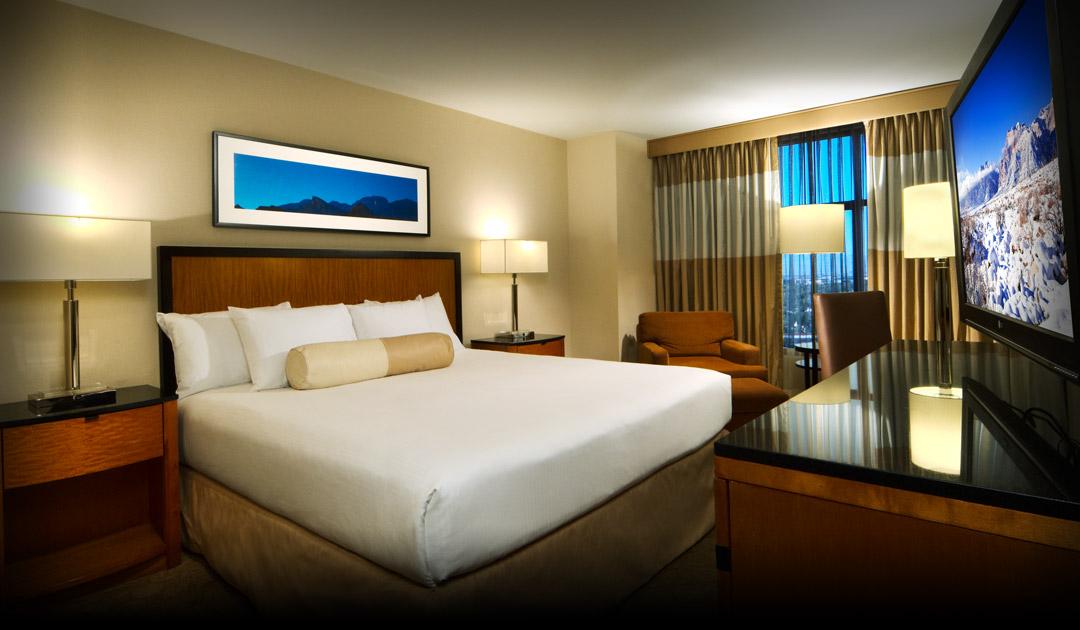 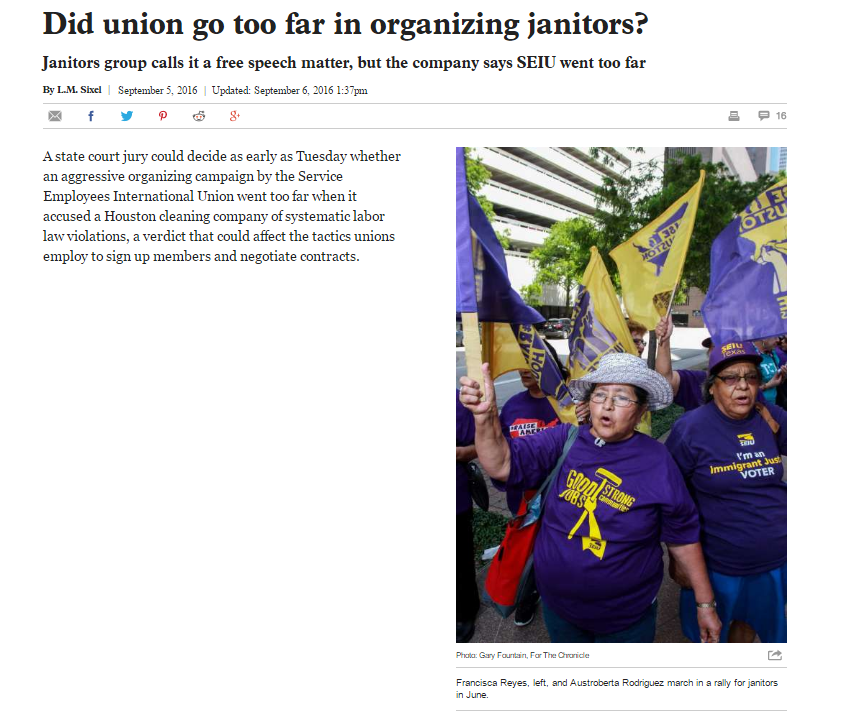 [Speaker Notes: SEIU will NOT give us a charter for our own branch, so we CANNOT elect our own officers, we CANNOT decide how to spend a cent of our own dues money. Having our own distinct charter would allow us to have a say; by denying us a this, SEIU can and will ignore us. Furthermore, SEIU has the constitutional authority to merge us with any other workers it chooses.  (See Article XIV, Sections 3 & 4 (pg 25-26) in the SEIU constitution. As the name suggests, the SEIU currently represents a lot of service employees that have working conditions vastly different from graduate students’. For example: The adjunct faculty at Northeastern only make up 7% of their "local," which is primarily composed of healthcare workers. http://s3.amazonaws.com/convdocs.seiume…/…/constitution.pdf…
SEIU has been challenged for misleading individuals about what the union authorization card is before they sign one, for example see http://www.redstate.com/laborunionreport/2012/02/24/seiu-organizing-tactics-include-intimidation-and-lying-to-workers-company-alleges/ (Duke is currently investigating this claim regarding the cards signed this semester)
SEIU has the constitutional authority to tax us to pay for their political operations. See Article XV, Section 18 (pg 31-32) .
This is the source of more than 94% of SEIU’s gross annual income and a majority of SEIU’s annual expenses
	37% of gross income spent on “Representation Activities” which are largely supporting unions trying to form (hotels, airfare, supplies like supporters at Duke have)
	18% of gross income spent on lobbying and political activities - SEIU gives more money in politics than almost any other entity (including oil companies and tech firms as shown on the previous slide)
https://www.unionfacts.com/union/Service_Employees#spending-tab 

longtime union activist Beverly Griffith wrote the following to Duke students. 
"I never thought I would ever say this but I feel it is my moral duty to do so: Workers are better off with no union than to be with SEIU.
I was a worker and a union member at Alta Bates/Summit Medical Center in California for over 40 years. I believe workers should have a union but I didn’t like that SEIU began to represent the interests of management instead of the interests of workers. I wanted my union to be a strong union so I spoke up. I was constructive in my criticism. That didn’t work so I rallied my co-workers to oppose SEIU’s on-going willingness to bargain away our hard earned benefits. Our members’ calls for change and even for representation went unanswered. Nothing came of our complaints but SEIU continued to collect monthly dues.
I guess I was too much of a thorn in their side. SEIU colluded with my Boss and got me fired—after so many years of dedicated service, I was out of a job. SEIU did nothing. SEIU was happy; my Boss was happy. It was sad that SEIU had been interested in only one thing all along: dues! They do not allow constructive criticism and they are never there when you need them. SEIU is a mistake—a big mistake for workers."


------------------------------------
More sources for information on point (1) about not having our own branch: 
SEIU's insistence on creating mega-locals has been well-documented and critiqued. The best references are two books:
Moody, Kim. U.S. Labor In Trouble And Transition: The Failure of Reform from Above and the Promise of Revival from Below. New York, NY: Verso, 2007.
Early, Steve. Civil Wars in US Labor: Birth of a New Workers' Movement or Death Throes of the Old? Haymarket. 2011.]
(7) Duke already provides impressive benefits
Graduate student TAs/RAs currently receive a compensation package which includes:
Tuition remission (~$53,000)
Health insurance (~$2,500)
Annual stipend (~$30,000)
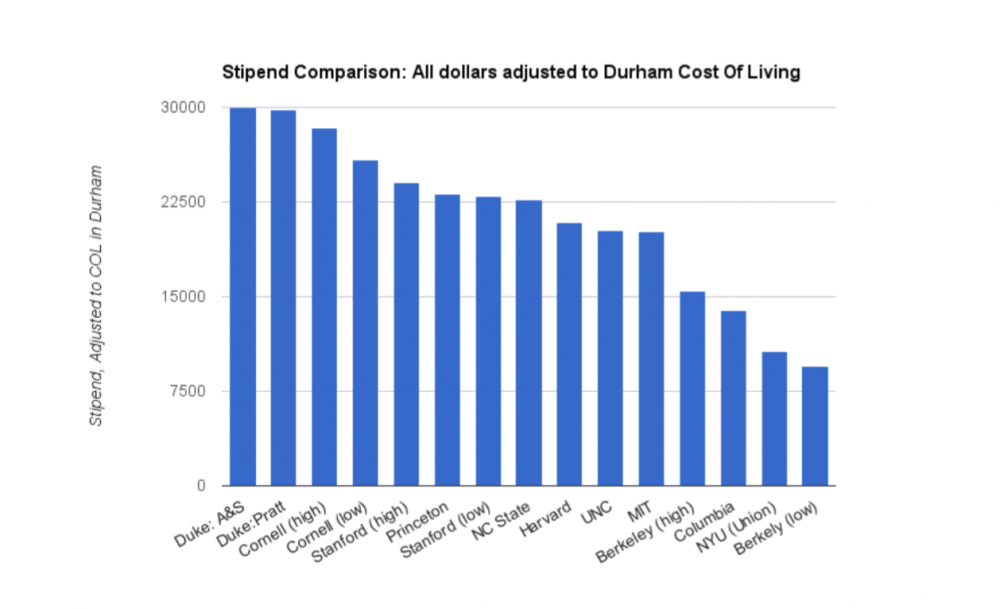 [Speaker Notes: Our final reason: Duke already provides impressive benefits

Note that Duke has given 2 - 3% raises in the past, and is projecting to give 2% raises in stipends for the next two academic years
https://gradschool.duke.edu/sites/default/files/documents/tuition_fees_stipend_schedule_academic_year_2016-17.pdf 

Over the past 7 years alone, graduate students have seen about a 12.4% raise, or on average, a 1.78% raise per year. 

https://gradschool.duke.edu/sites/default/files/documents/tuition_fees_stipend_schedule_academic_year_2014-15.pdf
 http://www.wendychao.com/science/stipends/2009-10.html]
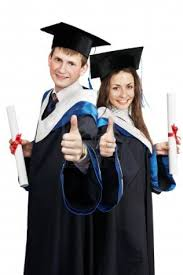 How did we get to the current package?
Meeting held each year to determine stipend increase
Other benefits are discussed as relevant

There exists a strong motivation to maintain a competitive package to attract the best candidates and keep current graduate students happy
Duke’s current package has resulted from years of good-faith efforts
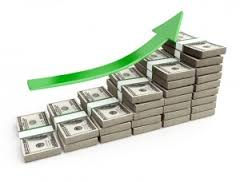 [Speaker Notes: Each year, administrators from departments within each school meet to determine the increase in the stipend
Other benefits are discussed as they become relevant (changes to health insurance, gym membership, etc.)
Many people have complained about changes to graduate student health insurance. Any changes made are also in the context of Obamacare, since ALL health insurance plans became more expensive as a natural consequence of mandating insurance for previously uninsured people
Some people have expressed fears that Duke will suddenly slash our salaries or slash our benefits. The fact is, they already have strong motivation to maintain a competitive package to attract the best candidates and keep current graduate students happy.]
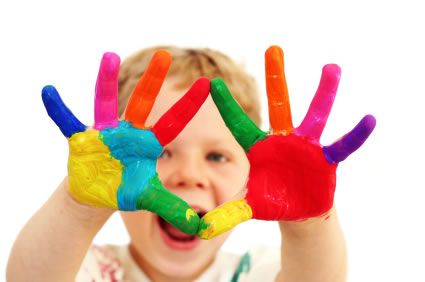 Additional Duke PhD Benefits
Health insurance (plus medical expense assistance program)
Childbirth and adoption accommodations (7 weeks paid time off), childcare subsidy (Duke gives $5,000 for child care; versus only $900 at UW, a unionized school that had to fight for that amount)
Professional development
Short term loans
Ombudsperson
State-of-the-art facilities around campus
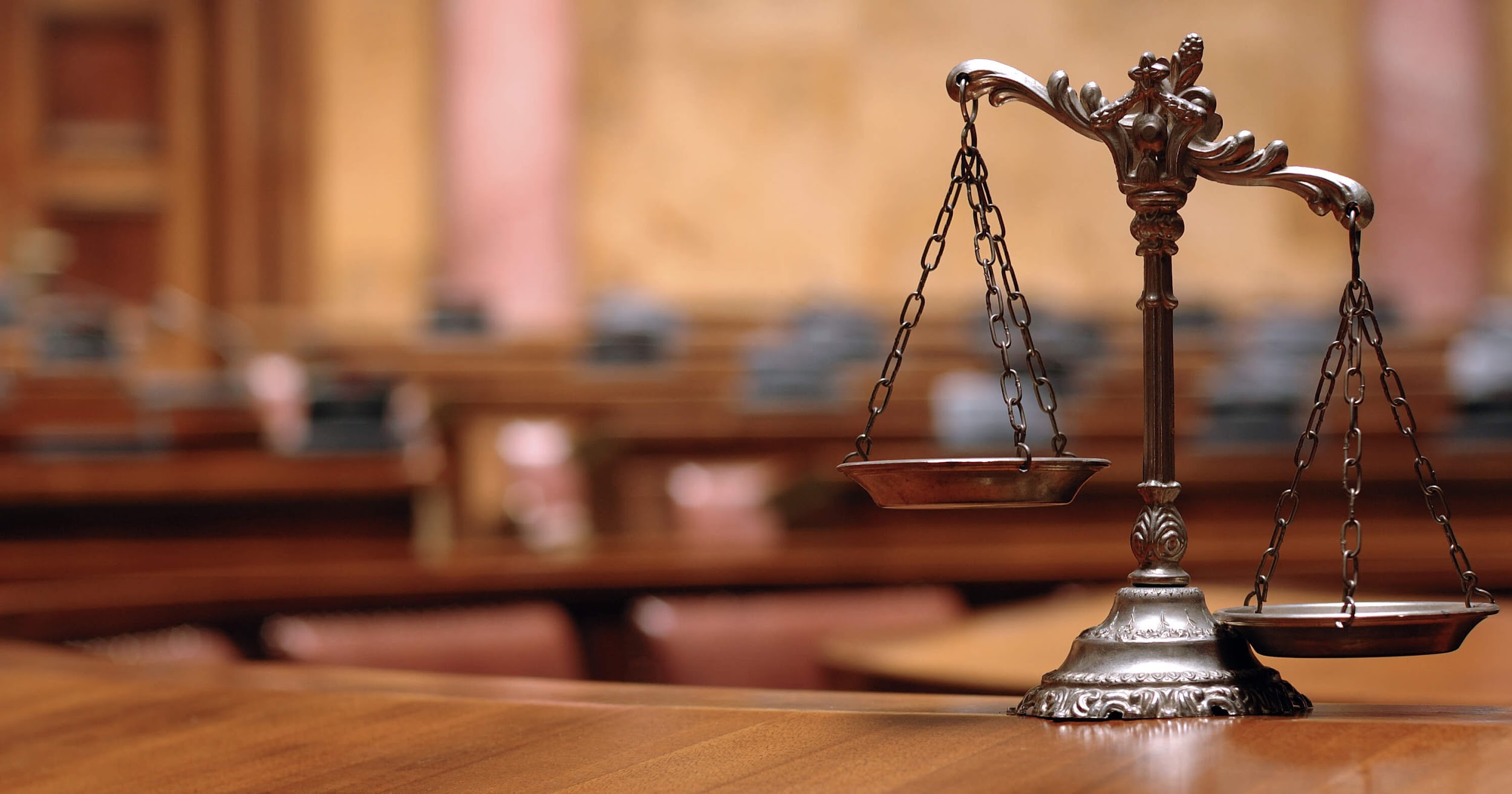 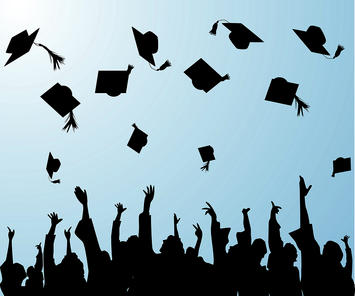 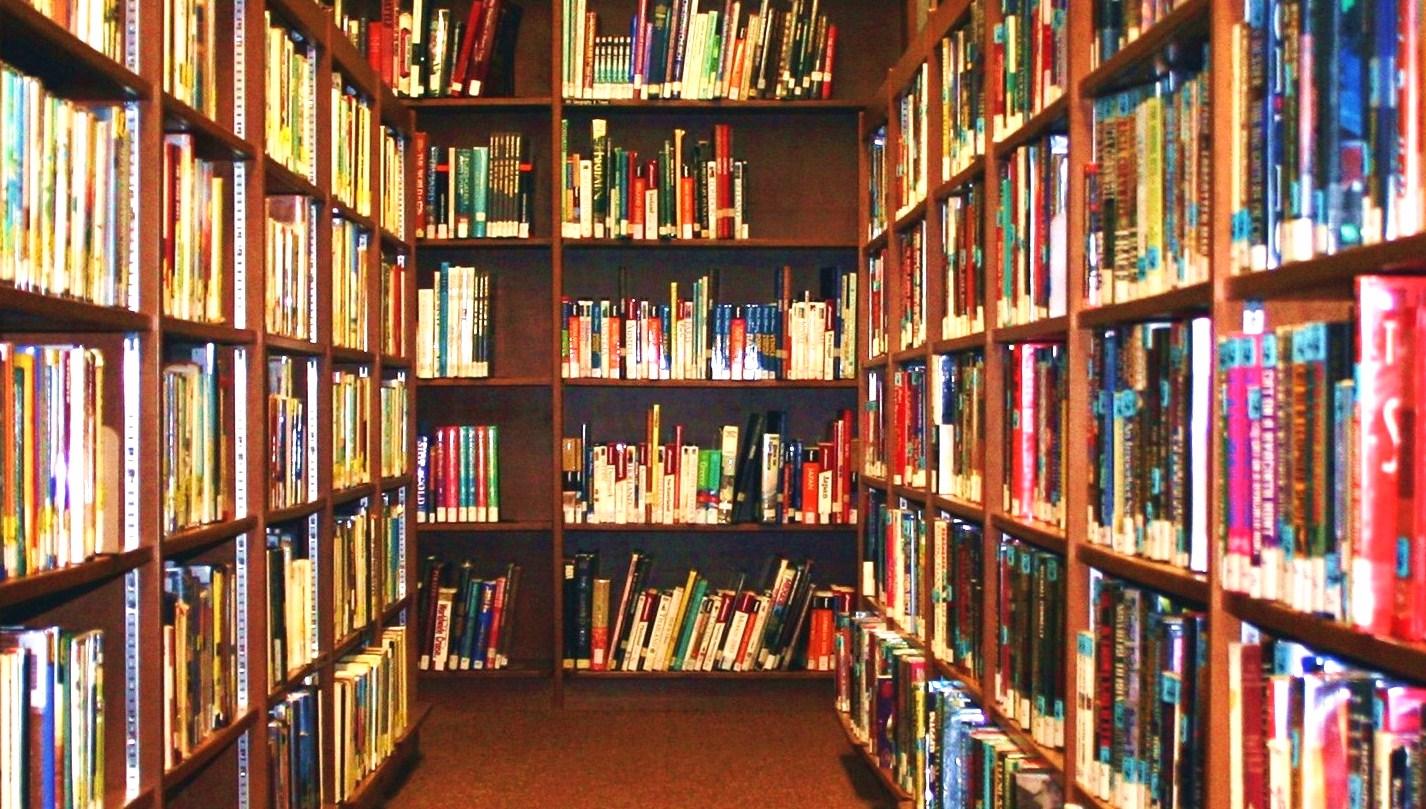 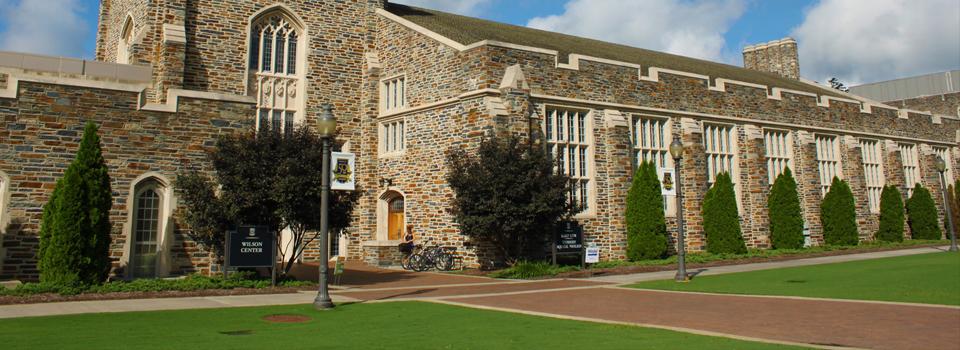 [Speaker Notes: We currently receive free rec center memberships for a certain number of years, and many departments already pay for students’ memberships in subsequent years
Note that current Duke employees have to pay for their own rec memberships.]
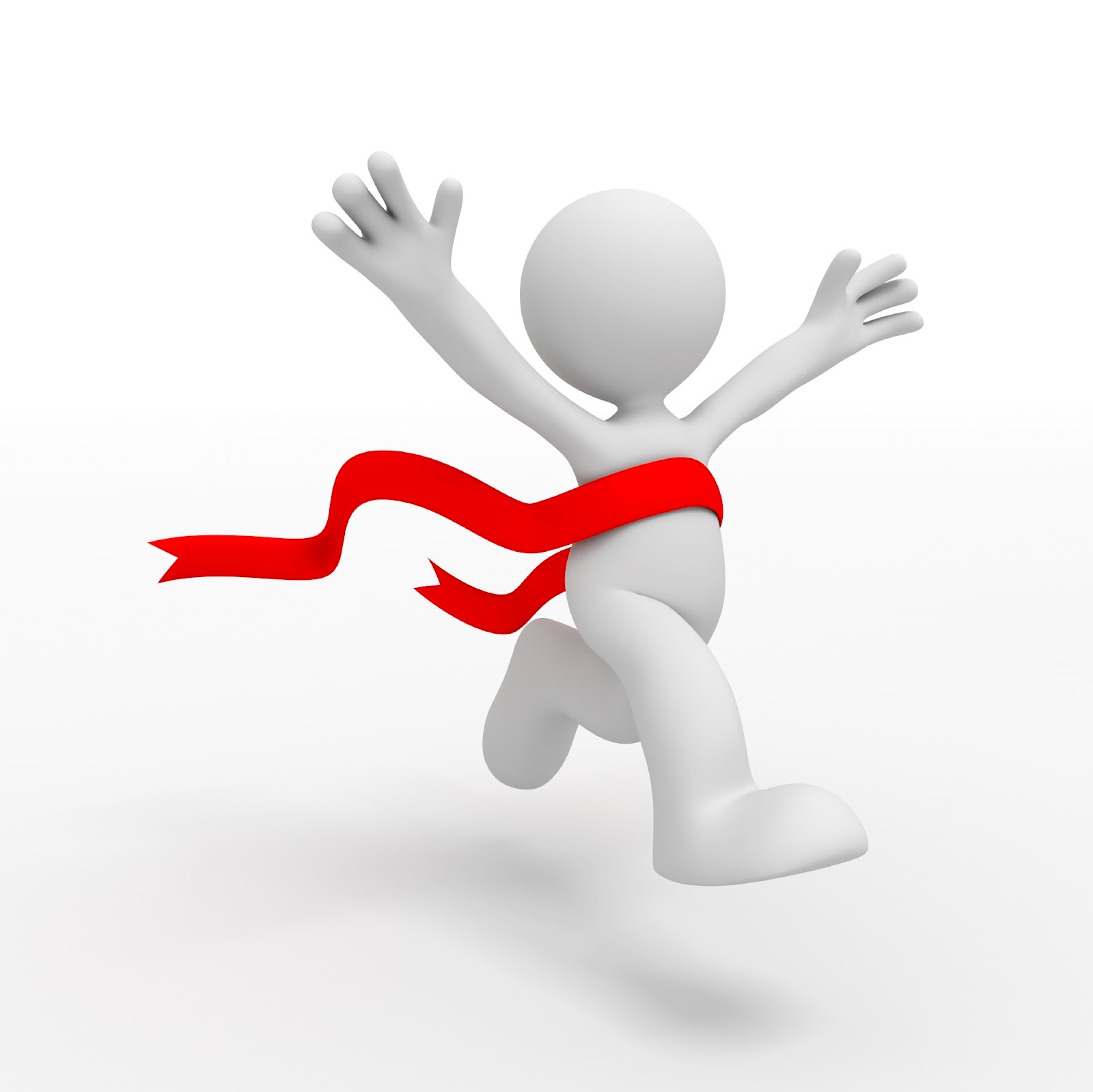 Conclusion
We’re opposed to a grad student union in general because it would:
Ignore our uniqueness as individuals within different departments
Take away our freedom for direct negotiations; potentially remove our advocacy groups; no pay = no say policy.
Restrict work hours, TA parameters, conference & travel funding, department events, etc.
Take away money from graduate students that could be used for something better
and Fail to achieve its promises for better pay or health benefits + would likely increase our taxes by around $2,000 per year
We’re opposed to SEIU specifically based on its current tactics & history of corruption
Duke is already an excellent institution with superior support for its students
How we can prevent the union from forming:
VOTE NO! 
Even if you signed an authorization card, you can still vote NO, and you can withdraw your card.
Spread the word.  Direct people to our Facebook group or to our website notmyunion.com
Send questions to students.against.union@gmail.com
EVERY vote counts!
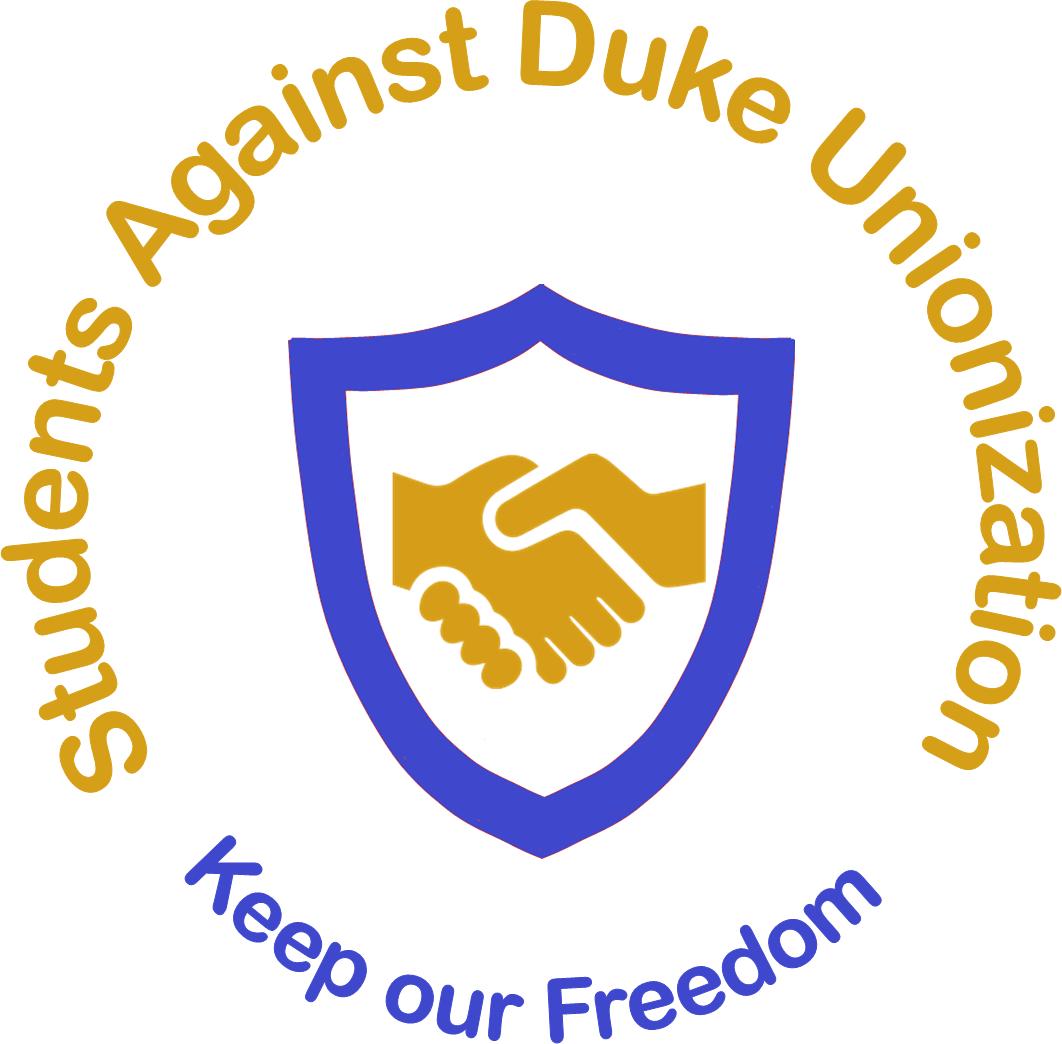 [Speaker Notes: Facebook group: https://www.facebook.com/groups/studentsagainstdukeunionization/?ref=nf_target&fref=nf 

Website: 

Email: students.against.union@gmail.com 

Instructions for withdrawing your card: 
As a graduate student, you have the right to sign an authorization card and an equal right to refuse to do so. Any student who signed a union card already also has the right to revoke their signature/authorization for any reason.
If you wish to revoke your union authorization, you will need to send a letter to the union’s local office indicating that you no longer support the union, that you wish to revoke your prior authorization, and that you ask the union to return your signed authorization card to you. I have attached a sample letter (SEE SADU FACEBOOK GROUP), but you may want to add any details relevant to your situation.
Please keep a copy of this document for your records and send a copy to the NLRB in Winston Salem as well. The most important thing is that you vote, even if you decide to revoke your authorization card.
Relevant addresses: 
Service Employees International Union
2220 N Roxboro St.,
Durham, NC 27704-9960
National Labor Relations Board
Republic Square
4035 University Pkwy
Suite 200, Winston-Salem, NC 27106-3325.]